ULTIMATE-DAPT:  One-month Ticagrelor Monotherapy After PCI in Acute Coronary Syndromes
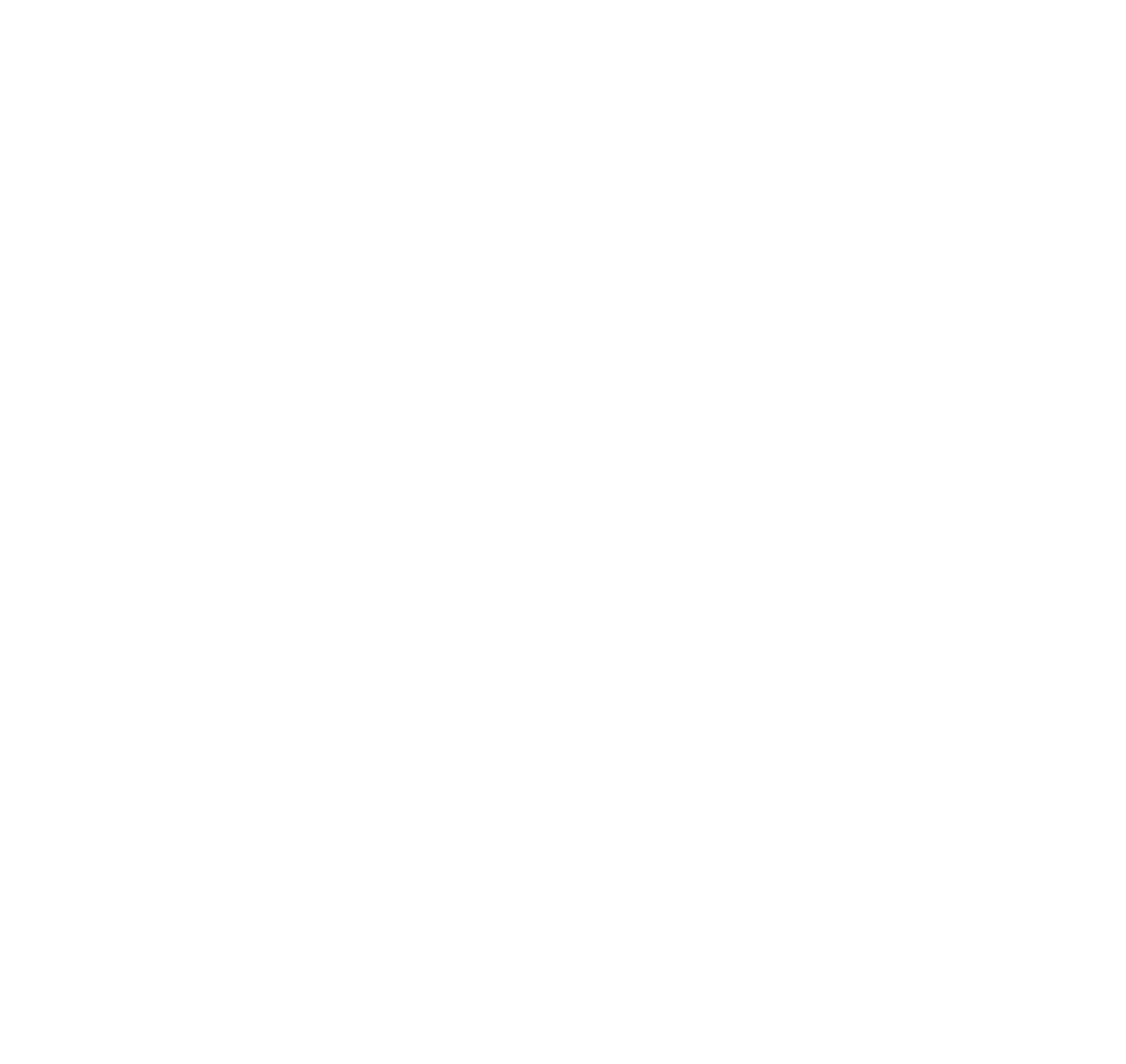 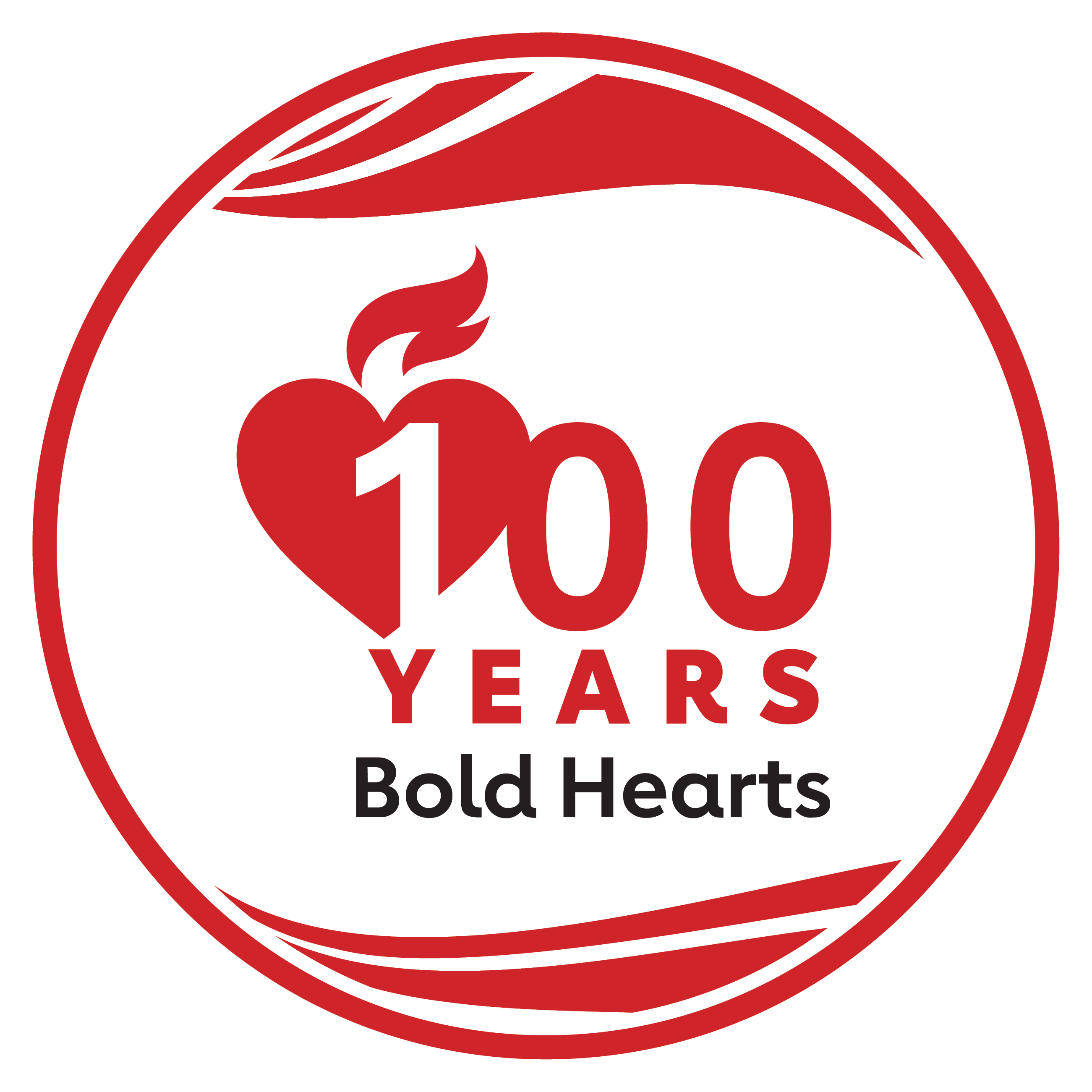 Presented by: Gregg W Stone, MD, Icahn School of Medicine, Mount Sinai Hospital, New York, USA. ACC 2024.  
© 2024, American Heart Association. All rights reserved. Results reflect the data available at the time of presentation.
Professional Heart Daily@AHAScience